Oficina de manejo da obesidade por abordagem coletiva na atenção primária à saúde
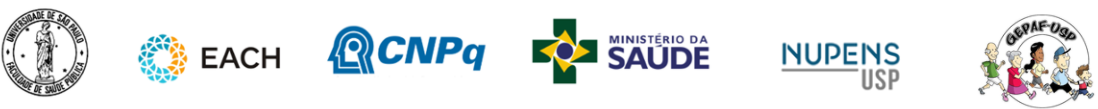 Atividade 2:Guia Alimentar para a População Brasileira
Que alimento é esse?
[Speaker Notes: A cada lista apresentada, convide os participantes a escolherem um alimento, entre quatro opções de apresentadas nos slides, em uma dinâmica de quiz, que se associe corretamente ao conjunto de ingredientes]
Açúcar, cacau em pó, maltodextrina, minerais [cálcio (carbonato de cálcio) e ferro (pirofosfato férrico)], soro de leite em pó, vitaminas [vitamina C (ácido Lascórbico), niacina (nicotinamida), vitamina B2 (riboflavina), vitamina A (acetato de retinila), vitamina B6 (cloridrato de piridoxina), vitamina D (colecalciferol) e vitamina B12 (cianocobalamina)], emulsificante lecitina de soja e aromatizante. ALÉRGICOS: CONTÉM DERIVADOS DE LEITE E DE SOJA. PODE CONTER TRIGO, AVEIA E CEVADA. CONTÉM LACTOSE. CONTÉM GLÚTEN.
ACHOCOLATADO
CHOCOLATE EM BARRA
CONFEITOS DE CHOCOLATE
Que alimento é esse?
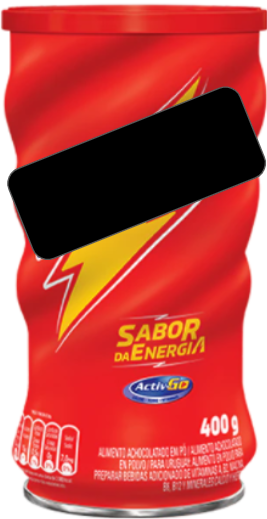 Açúcar, cacau em pó, maltodextrina, minerais [cálcio (carbonato de cálcio) e ferro (pirofosfato férrico)], soro de leite em pó, vitaminas [vitamina C (ácido Lascórbico), niacina (nicotinamida), vitamina B2 (riboflavina), vitamina A (acetato de retinila), vitamina B6 (cloridrato de piridoxina), vitamina D (colecalciferol) e vitamina B12 (cianocobalamina)], emulsificante lecitina de soja e aromatizante. ALÉRGICOS: CONTÉM DERIVADOS DE LEITE E DE SOJA. PODE CONTER TRIGO, AVEIA E CEVADA. CONTÉM LACTOSE. CONTÉM GLÚTEN.
Açúcar, xarope de glicose, gordura vegetal hidrogenada, acidulantes: ácido cítrico e ácido láctico, umectante lactato de sódio, emulsificantes: lecitina de soja e mono e diglicerídeos de ácidos graxos, corantes artificiais: vermelho 40 (e129/ins 129) e indigotina (e132/ins 132) e aromatizante. NÃO CONTÉM GLÚTEN. ALÉRGICOS: CONTÉM DERIVADOS DE SOJA.
PIRULITO
SORVETE
CONFEITO COLORIDO
Que alimento é esse?
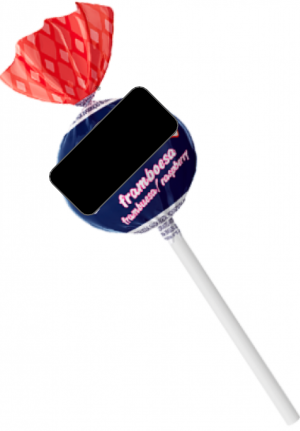 Açúcar, xarope de glicose, gordura vegetal hidrogenada, acidulantes: ácido cítrico e ácido láctico, umectante lactato de sódio, emulsificantes: lecitina de soja e mono e diglicerídeos de ácidos graxos, corantes artificiais: vermelho 40 (e129/ins 129) e indigotina (e132/ins 132) e aromatizante. NÃO CONTÉM GLÚTEN. ALÉRGICOS: CONTÉM DERIVADOS DE SOJA.
Farinha de trigo, açúcar, gorduras vegetais (palma, palmiste), cacau magro em pó 4,6%, amido de trigo, xarope de glucose-frutose, levedantes (bicarbonato de potássio, bicarbonato de amônio, bicarbonato de sódio), sal, emulsionantes (lecitina de soja, lecitina de girassol), aromas (vanilina). CONTÉM: TRIGO, SOJA, LEITE
CEREAL MATINAL
MISTURA PARA BOLO SABOR CHOCOLATE
BISCOITO RECHEADO
Que alimento é esse?
Farinha de trigo, açúcar, gorduras vegetais (palma, palmiste), cacau magro em pó 4,6%, amido de trigo, xarope de glucose-frutose, levedantes (bicarbonato de potássio, bicarbonato de amonio, bicarbonato de sódio), sal, emulsionantes (lecitina de soja, lecitina de girassol), aromas (vanilina). CONTÉM: TRIGO, SOJA, LEITE
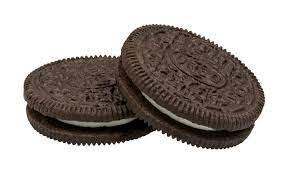 Classificando os alimentos
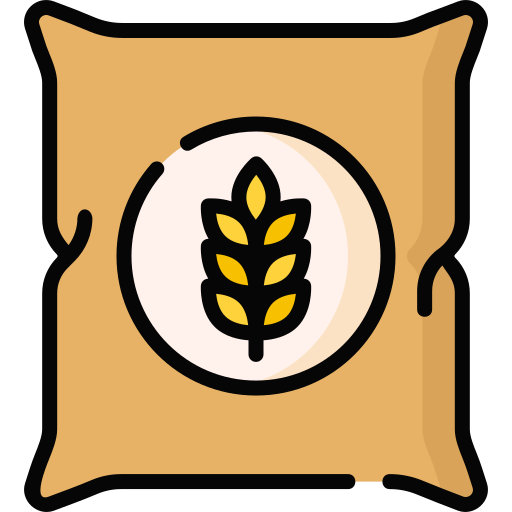 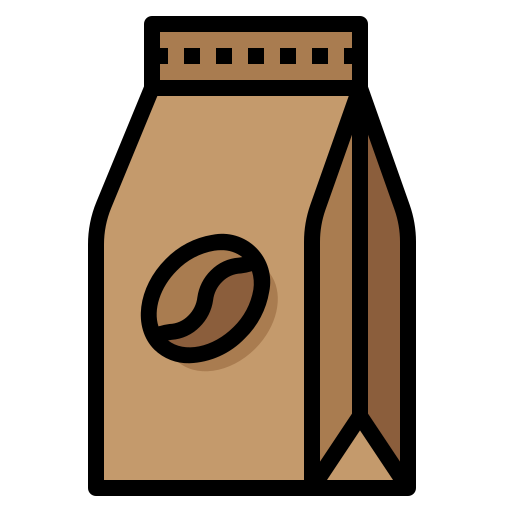 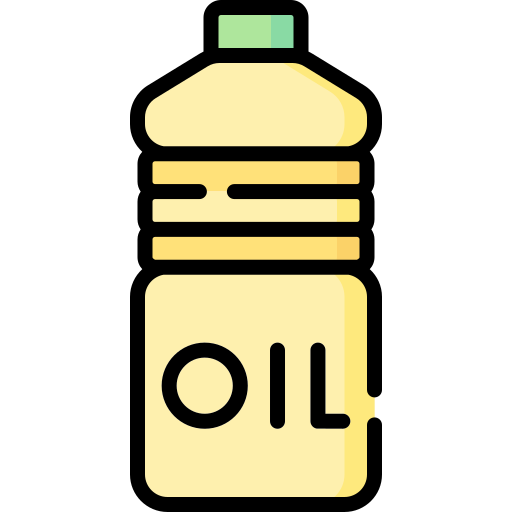 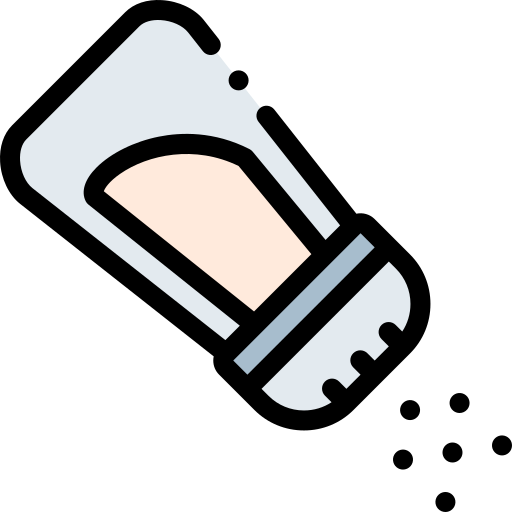 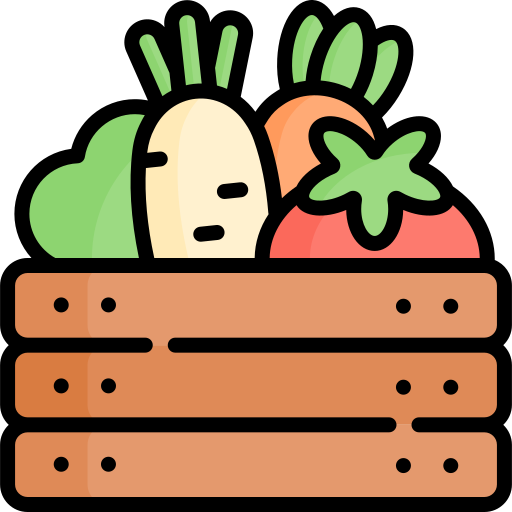 IN NATURA
INGREDIENTES CULINÁRIOS
MINIMAMENTE PROCESSADO
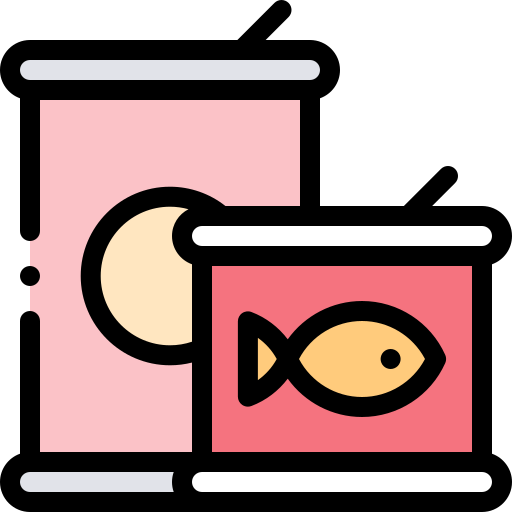 PROCESSADO
[Speaker Notes: Antes de explicar as classificações detalhadamente você pode questionar se algum dos participantes já as conhece e pode explicar para os outros participantes.]
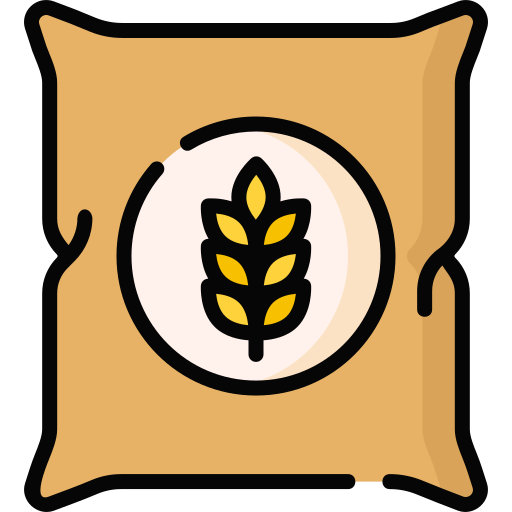 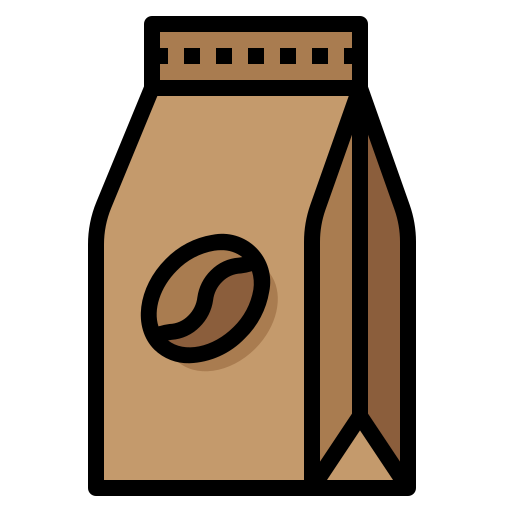 não sofrem qualquer alteração após deixar a natureza.
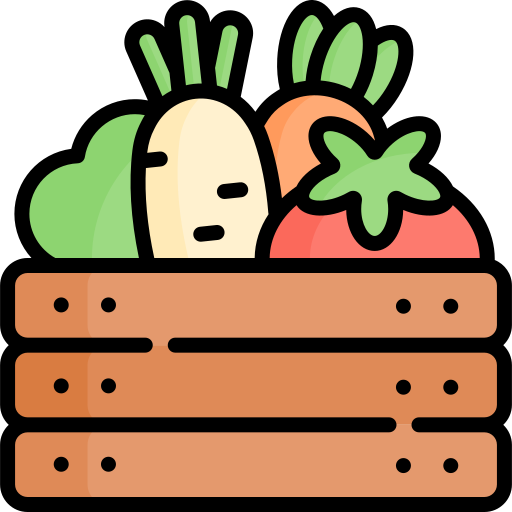 IN NATURA
submetidos a  processos que não envolvam agregação de sal, açúcar, óleos, gorduras ou outras substâncias ao alimento original.
MINIMAMENTE PROCESSADO
[Speaker Notes: In Natura:
Frutas, legumes e tubérculos frescos, peixe, frutos do mar, carnes frescas.
cogumelos frescos
Minimamentes processados:
alimentos in natura que foram submetidos a processos de limpeza, remoção de partes não comestíveis ou indesejáveis, fracionamento, moagem, secagem, fermentação, pasteurização, refrigeração, congelamento e processos similares
Legumes, verduras, frutas, batata, mandioca e outras raízes e tubérculos embalados, fracionados, refrigerados ou congelados;
arroz branco, integral ou parboilizado, a granel ou embalado
feijão de todas as cores, lentilhas, grão de bico e outras leguminosas; cogumelos secos;
frutas secas, sucos de frutas e sucos de frutas pasteurizados e sem adição de açúcar ou outras substâncias; 


fonte: BRASIL. Ministério da Saúde. Secretaria de Atenção à Saúde. Departamento de Atenção Básica. Guia alimentar para a população brasileira. 2. ed. Brasília, 2014]
São produtos extraídos de alimentos in natura ou da natureza por processos como prensagem, moagem, trituração, pulverização e refino
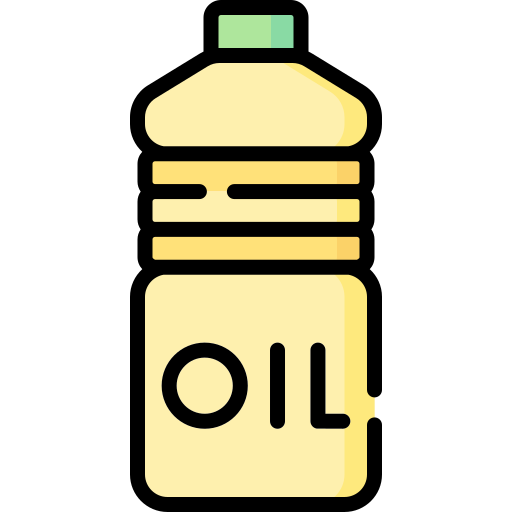 INGREDIENTES CULINÁRIOS
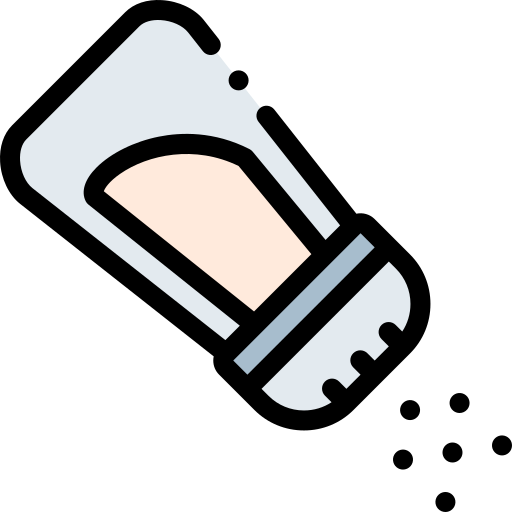 fabricados pela indústria com a adição de sal ou açúcar ou outra substância de uso culinário a alimentos in natura para torná-los duráveis e mais agradáveis ao paladar.
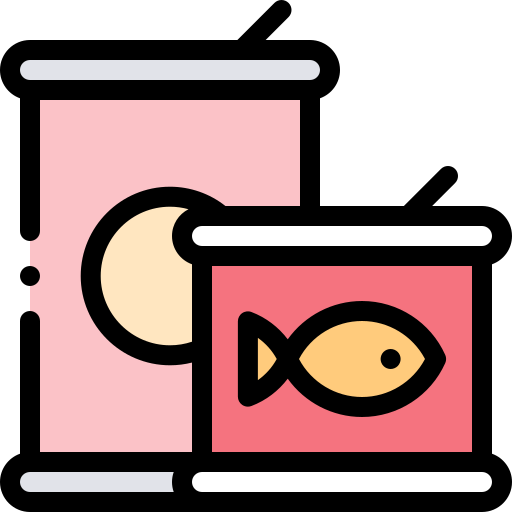 PROCESSADO
[Speaker Notes: Ingredientes Culinários;
Óleos, gorduras, sal e açúcar
São usados nas cozinhas das casas e em refeitórios e restaurantes para temperar e cozinhar alimentos e para criar preparações culinárias variadas e saborosas, incluindo caldos e sopas, saladas, tortas, pães, bolos, doces e conservas
Óleos de soja, de milho, de girassol ou de oliva,
manteiga, banha de porco, gordura de coco,
açúcar de mesa branco, demerara ou mascavo
sal de cozinha refinado ou grosso
Alimentos Processados:
São produtos derivados diretamente de alimentos e são reconhecidos como versões dos alimentos originais. São usualmente consumidos como parte ou acompanhamento de preparações culinárias feitas com base em alimentos minimamente processados.
legumes preservados em salmoura ou em solução de sal e vinagre (em conserva); 
extrato ou concentrados de tomate (com sal e ou açúcar); 
frutas em calda e frutas cristalizadas; 
carne seca e toucinho; 
sardinha e atum enlatados; 
queijos; 
pães feitos de farinha de trigo, leveduras, água e sal.


fonte: BRASIL. Ministério da Saúde. Secretaria de Atenção à Saúde. Departamento de Atenção Básica. Guia alimentar para a população brasileira. 2. ed. Brasília, 2014]
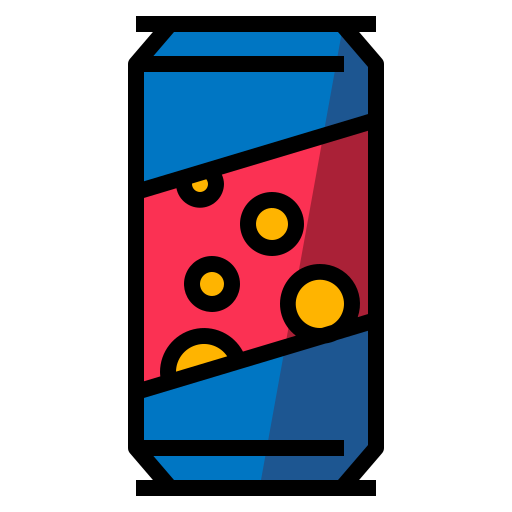 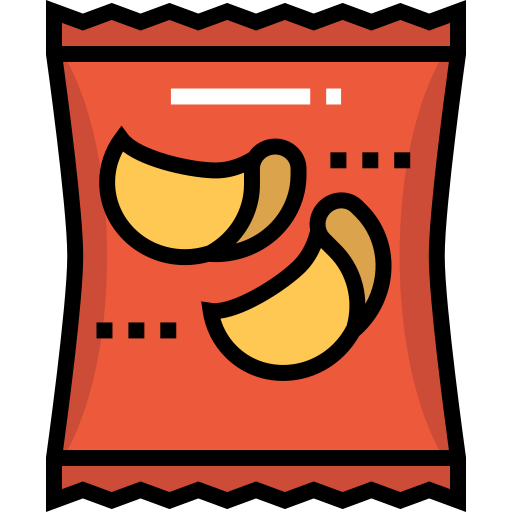 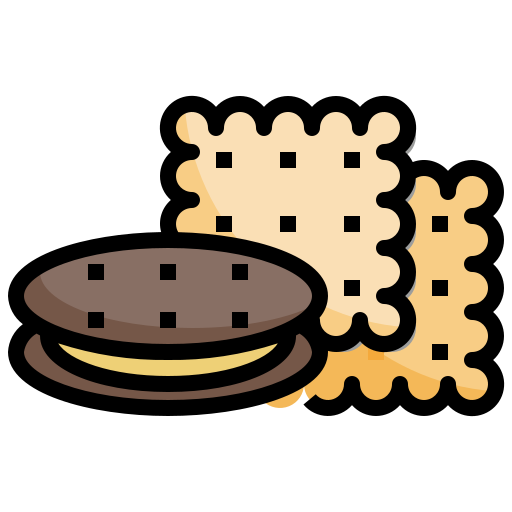 ULTRAPROCESSADO
formulações industriais feitas inteiramente ou majoritariamente de substâncias extraídas de alimentos (óleos, gorduras, açúcar, amido, proteínas), derivadas de constituintes de alimentos  (gorduras hidrogenadas, amido modificado) ou sintetizadas em laboratório com base em matérias orgânicas como petróleo e carvão (corantes, aromati]antes, realçadores de sabor e vários tipos de aditivos usados para dotar os produtos de propriedades sensoriais atraentes).
[Speaker Notes: Técnicas de manufatura incluem extrusão, moldagem, e pré-processamento por fritura ou cozimento. 
Vários tipos de biscoitos, sorvetes, balas e guloseimas em geral, 
cereais açucarados para o desjejum matinal, 
bolos e misturas para bolo, 
barras de cereal, 
sopas, macarrão e temperos ‘instantâneos’, 
molhos, 
salgadinhos “de pacote”, 
refrescos e refrigerantes, 
iogurtes e bebidas lácteas adoçados e aromatizados,
bebidas energéticas, 
produtos congelados e prontos para aquecimento como pratos de massas, pizzas, hambúrgueres e extratos de carne de frango ou peixe empanados do tipo nuggets, salsichas e outros embutidos,
pães de forma, pães para hambúrguer ou hot dog, pães doces e produtos panificados cujos ingredientes incluem substâncias como gordura vegetal hidrogenada, açúcar, amido, soro de leite, emulsificantes e outros aditivos


fonte: BRASIL. Ministério da Saúde. Secretaria de Atenção à Saúde. Departamento de Atenção Básica. Guia alimentar para a população brasileira. 2. ed. Brasília, 2014]
Classificando os alimentos
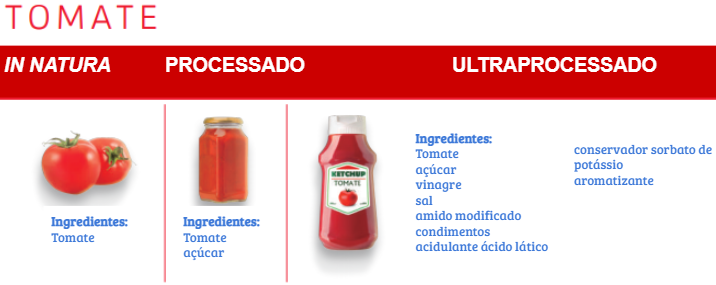 Fonte:Imagem modificada de  Uruguai. Ministerio de Salud, 2016
[Speaker Notes: Apresente um exemplo dos níveis de processamento como base um alimento em comum]
REGRA DE OURO
Prefira sempre alimentos in natura ou minimamente processados e preparações culinárias a alimentos ultraprocessados
[Speaker Notes: Apresente a regra de ouro

fonte: BRASIL. Ministério da Saúde. Secretaria de Atenção à Saúde. Departamento de Atenção Básica. Guia alimentar para a população brasileira. 2. ed. Brasília, 2014]
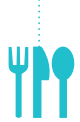 Dez passos para uma alimentação saudável
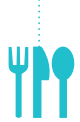 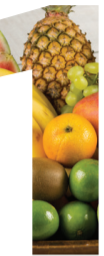 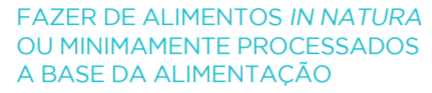 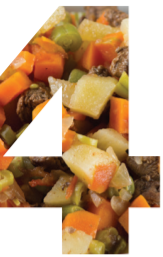 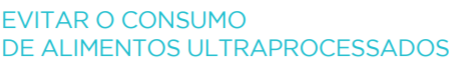 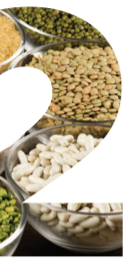 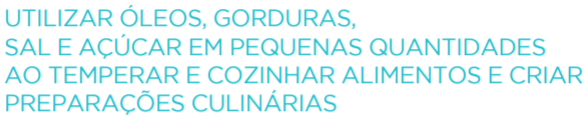 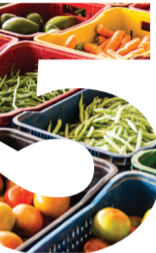 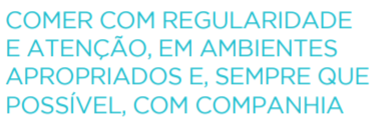 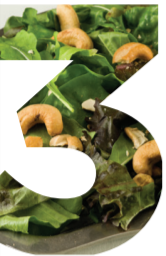 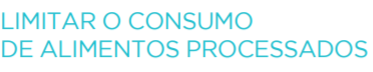 [Speaker Notes: 1 - São a base ideal para uma alimentação nutricionalmente balanceada, saborosa, culturalmente apropriada e promotora de um sistema alimentar socialmente e ambientalmente sustentável. 

2 - Utilizados com moderação em preparações culinárias com base em alimentos in natura ou minimamente processados, contribuem para diversificar e tornar mais saborosa a alimentação sem torná-la nutricionalmente desbalanceada

3 - Os ingredientes e métodos usados na fabricação de alimentos processados – como conservas de legumes, compota de frutas, pães e queijos – alteram de modo desfavorável a composição nutricional dos alimentos dos quais derivam. Em pequenas quantidades, podem ser consumidos como ingredientes de preparações culinárias ou parte de refeições baseadas em alimentos in natura ou minimamente processados.

4 - Devido a seus ingredientes – como biscoitos recheados, “salgadinhos de pacote”, refrigerantes e “macarrão instantâneo” – são nutricionalmente desbalanceados. Por conta de sua formulação e apresentação, tendem a ser consumidos em excesso e a substituir alimentos in natura ou minimamente processados. Suas formas de produção, distribuição, comercialização e consumo afetam de modo desfavorável a cultura, a vida social e o meio ambiente.

5 -  Coma sempre devagar e desfrute o que está comendo. Procure comer em locais limpos, confortáveis e tranquilos. Sempre que possível, coma em companhia. Compartilhe também as atividades domésticas que antecedem ou sucedem o consumo das refeições.


fonte: BRASIL. Ministério da Saúde. Secretaria de Atenção à Saúde. Departamento de Atenção Básica. Guia alimentar para a população brasileira. 2. ed. Brasília, 2014]
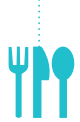 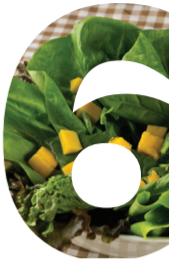 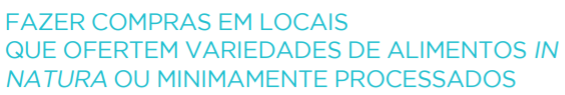 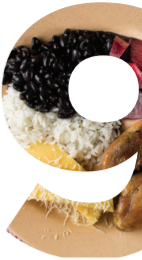 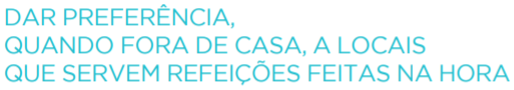 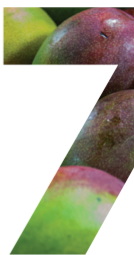 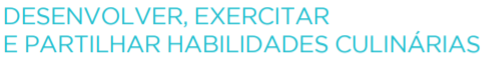 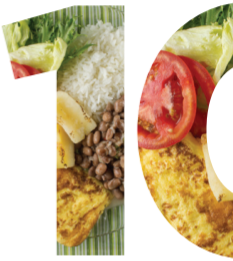 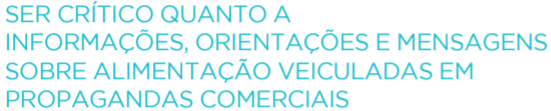 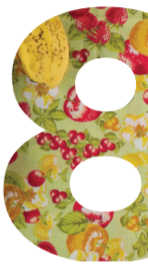 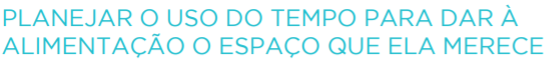 [Speaker Notes: 6 - Procure fazer compras de alimentos em mercados, feiras livres e feiras de produtores e outros locais que comercializam variedades de alimentos in natura ou minimamente processados. Prefira legumes, verduras e frutas da estação e cultivados localmente. Sempre que possível, adquira alimentos orgânicos e de base agroecológica, de preferência diretamente dos produtores. 

7 - Se você tem habilidades culinárias, procure desenvolvê-las e partilhá-las, principalmente com crianças e jovens, sem distinção de gênero. Se você não tem habilidades culinárias – e isso vale para homens e mulheres –, procure adquiri-las. Para isso, converse com as pessoas que sabem cozinhar, peça receitas a familiares, amigos e colegas, leia livros, consulte a internet, eventualmente faça cursos e... comece a cozinhar! 

8 - Planeje as compras de alimentos, organize a despensa doméstica e defina com antecedência o cardápio da semana. Divida com os membros de sua família a responsabilidade por todas as atividades domésticas relacionadas ao preparo de refeições. Faça da preparação de refeições e do ato de comer momentos privilegiados de convivência e prazer. Reavalie como você tem usado o seu tempo e identifique quais atividades poderiam ceder espaço para a alimentação.

9 - Procure locais que servem refeições feitas na hora e a preço justo. Restaurantes de “comida a quilo” podem ser boas opções, assim como refeitórios que servem “comida caseira” em escolas ou no local de trabalho. Evite redes de fast-food.

10 - Lembre-se de que a função essencial da publicidade é aumentar a venda de produtos, e não informar ou, menos ainda, educar as pessoas. Avalie com crítica o que você lê, vê e ouve sobre alimentação em propagandas comerciais e estimule outras pessoas, particularmente crianças e jovens, a fazerem o mesmo.   


fonte: BRASIL. Ministério da Saúde. Secretaria de Atenção à Saúde. Departamento de Atenção Básica. Guia alimentar para a população brasileira. 2. ed. Brasília, 2014]
Agradecimentos
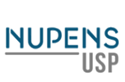 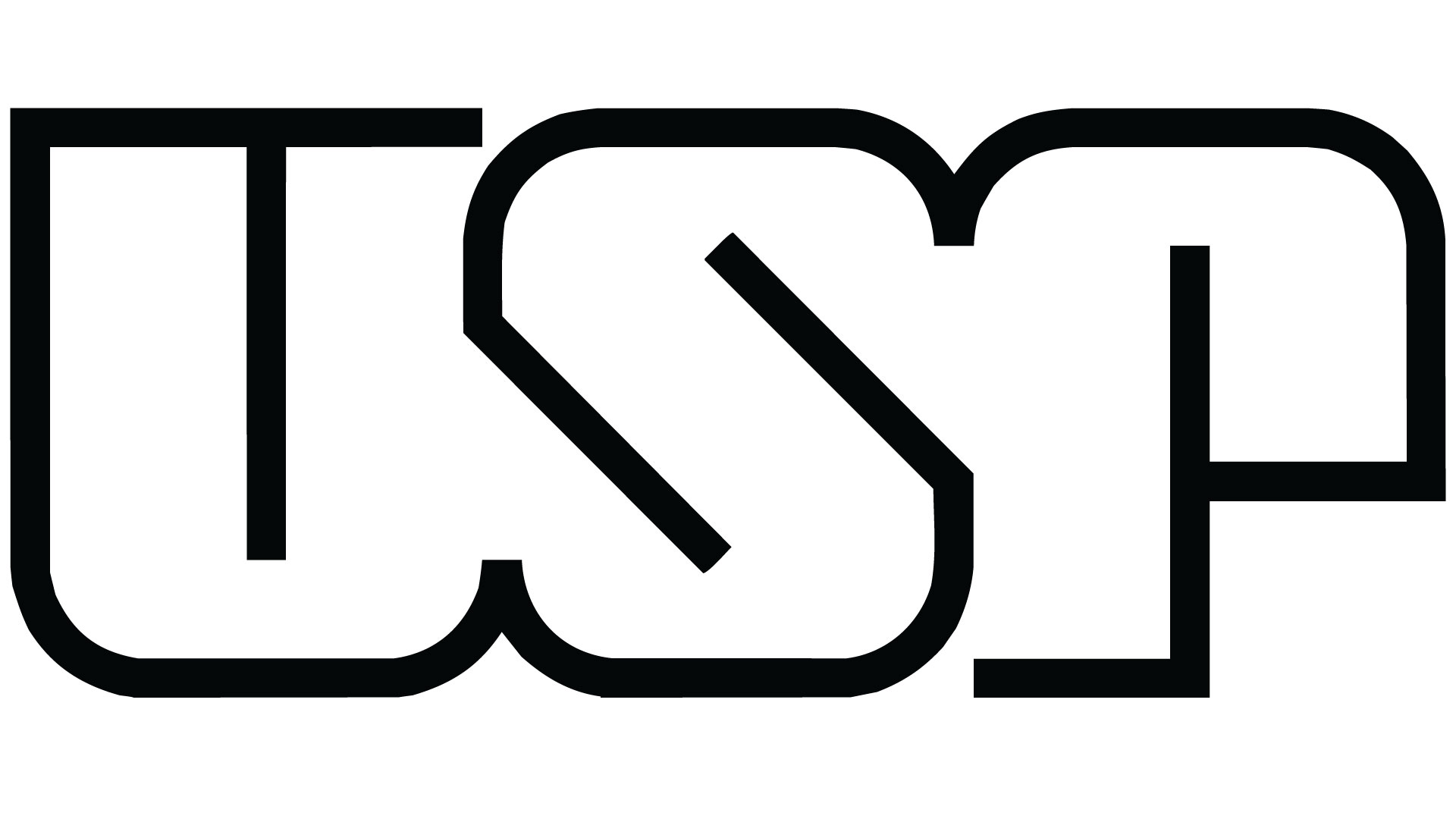 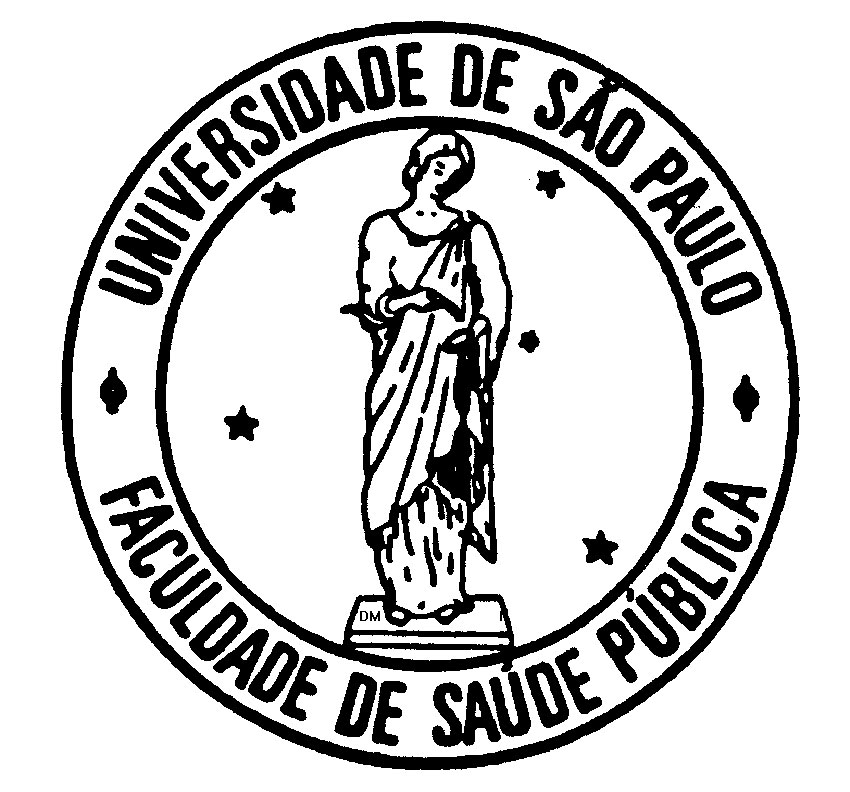 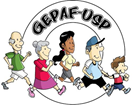 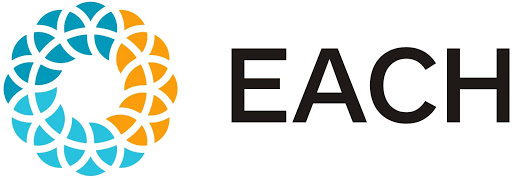 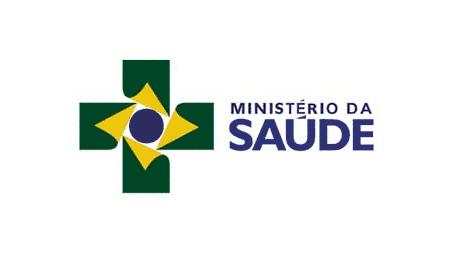 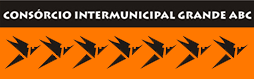 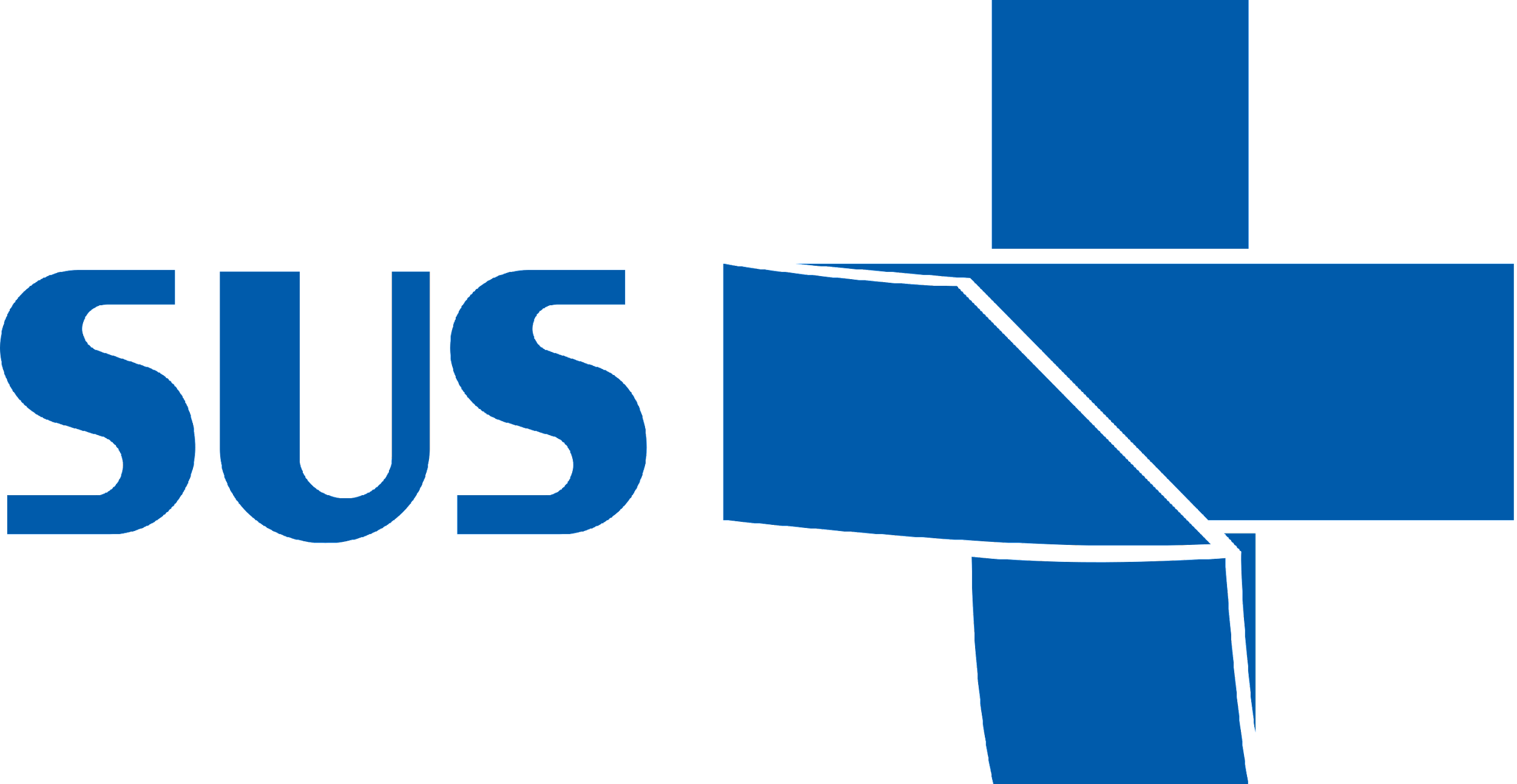 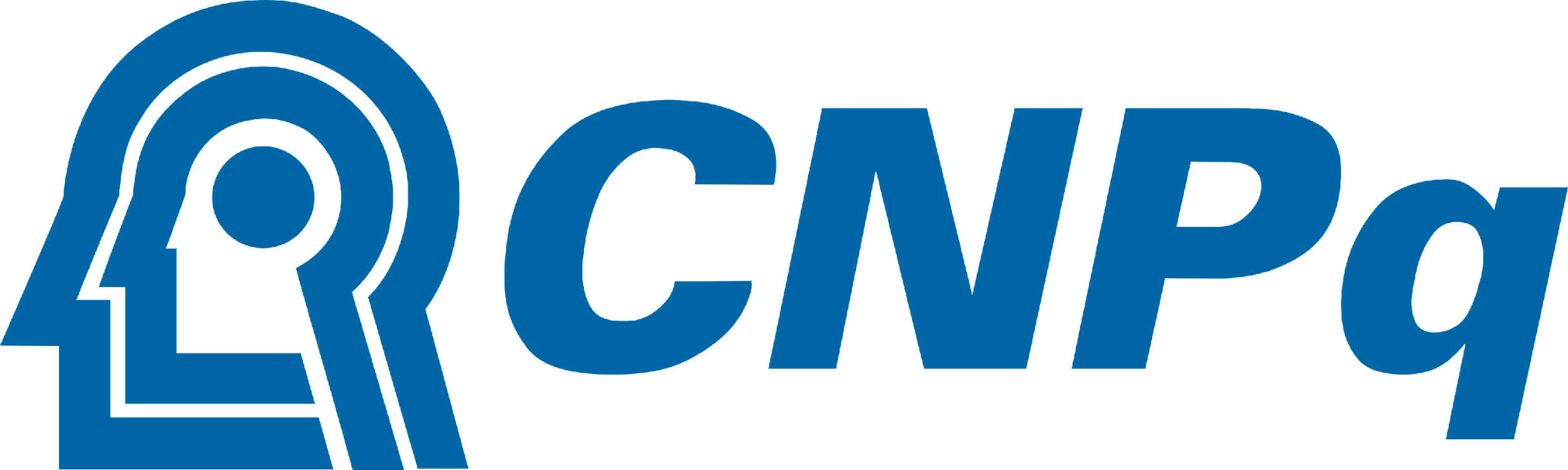